CAN syndrom jako citlivé téma sociální práce s rodinou
PhDr. Jana Novotná, Ph.D.
Katedra sociální práce
Vysoká škola polytechnická Jihlava
Sociální práce s rodinou
Jednou z nejcitlivějších oblastí sociální práce 
Podporuje fungování rodin 
Pomáhá a ochraňuje nejzranitelnější – tedy děti
Přináší množství dilemat v rámci nichž se pracovník musí ve své praxi rozhodovat
Syndrom CAN (Child abuse and neglect)
Syndrom týraného, zneužívaného a zanedbávaného dítěte
Pojem se formoval postupně
V roce 1962 popsal lékař C. H. Kempe „syndrom bitého dítěte“
Následně odhalení propojení fyzického týrání s psychickým utrpením
V 60. a 70. letech 20. století  připojení i sexuálního zneužívání 
 =  formulován syndrom CAN

Hlavní znaky
Dítěti je ubližováno
dítě fyzicky, psychicky i emocionálně trpí a je ohrožován jeho další vývoj
Osoby, které dítě týrají
rodina nebo nejbližší dítěti
Způsoby vzniku CAN syndromu
Aktivní 
akce, útok, násilí v jakékoliv formě

Pasivní 
ne-akce, zanedbávání, izolace, nepečování, nesprávná a nedostatečná výživa, nedostatek zdravotní a výchovné péče, nedostatky v bydlení atd.
Syndrom CAN zahrnuje
Fyzické týrání
Psychické týrání
Sexuální zneužívání
Zanedbávání
Zvláštní formy týrání
Systémové týrání
Organizované týrání a zneužívání
Rituální týrání a zneužívání
Münchhausenův syndrom by proxy …
Tělesné týrání a zanedbávání
Aktivní formy
tržné, zhmožděné rány a poranění, bití, zlomeniny, krvácení, dušení, otrávení, smrt

Pasivní formy
vyhladovění, nedostatky v bydlení, ošacení, ve zdravotní a výchovné péči
Syndrom třeseného dítěte
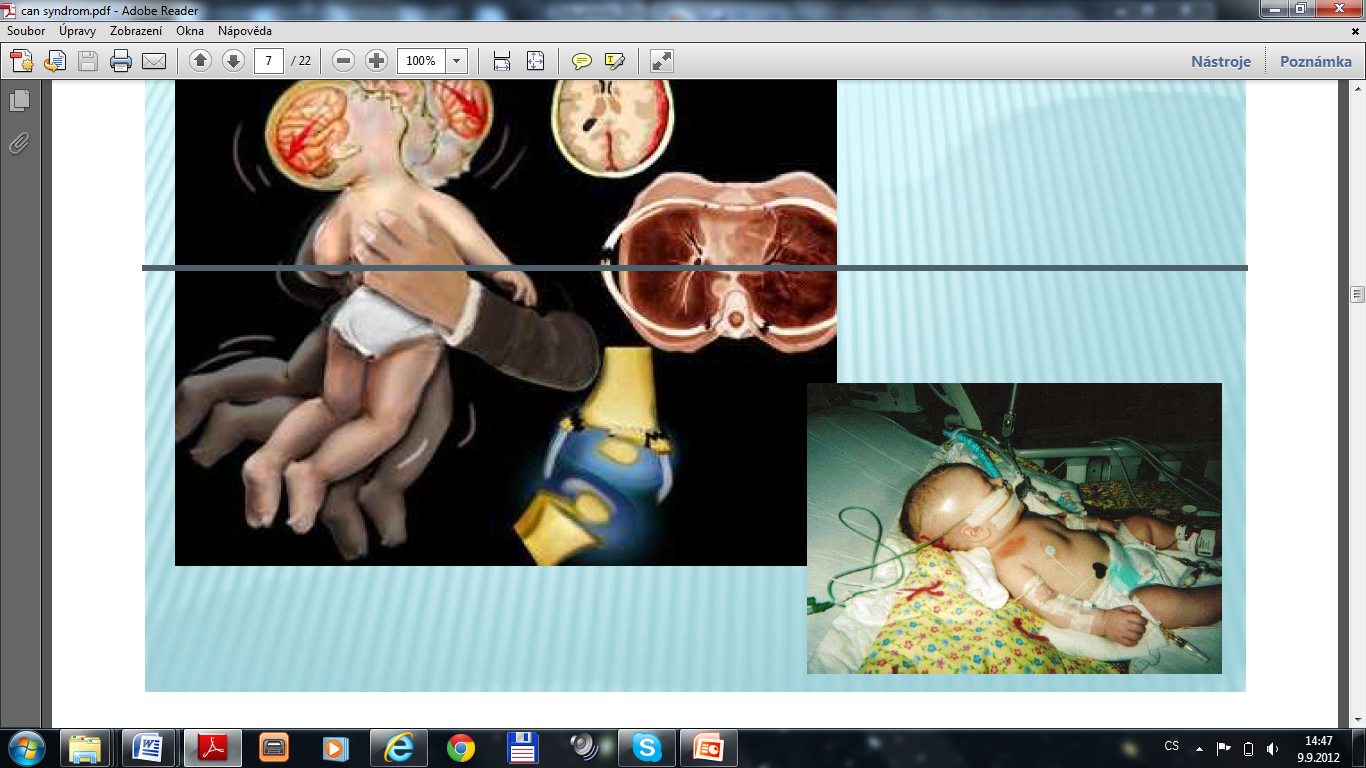 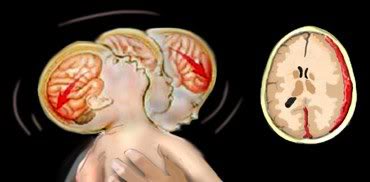 Kauza: Dominik (Brno, 2011)
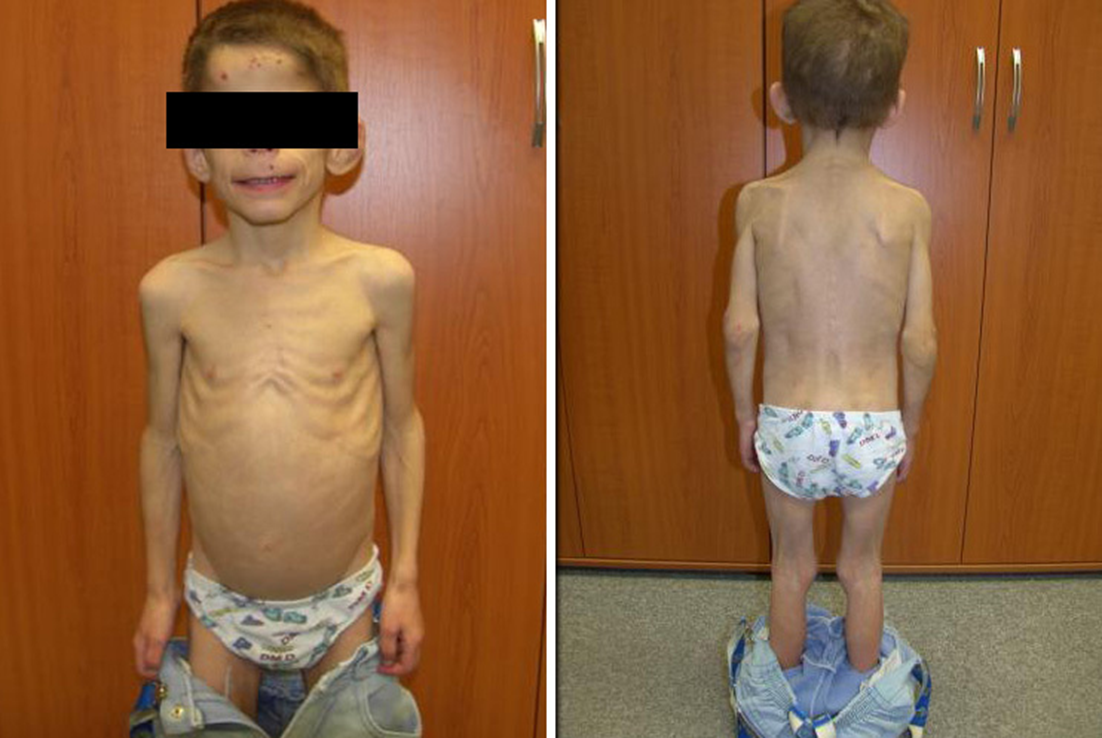 Odpírání potravy
Bití řemenem nebo vařečkou
Hřebíky a špendlíky v botách

Otec 6, 5 roku nepodmíněně
Matka 6 let nepodmíněně
Dominik umístěn do pěstounské péče
Sociální pracovnice 1,5 roku podmíněně
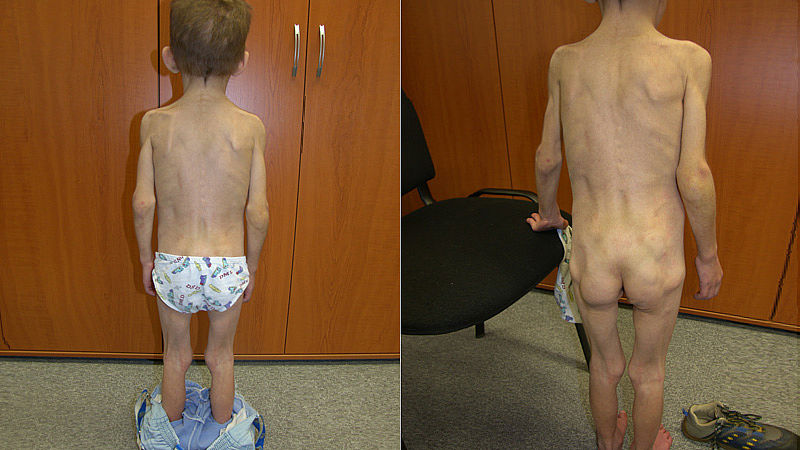 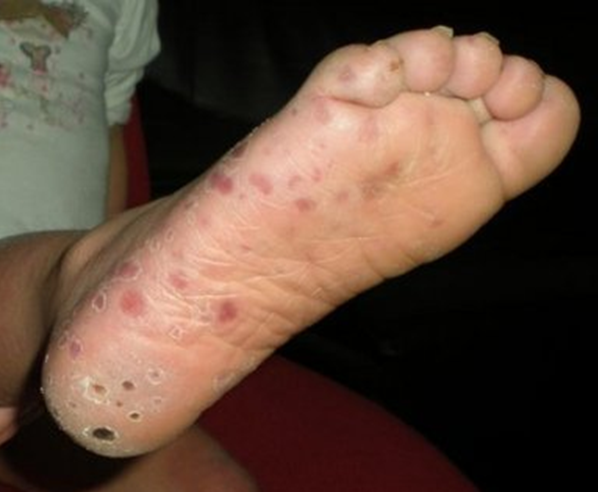 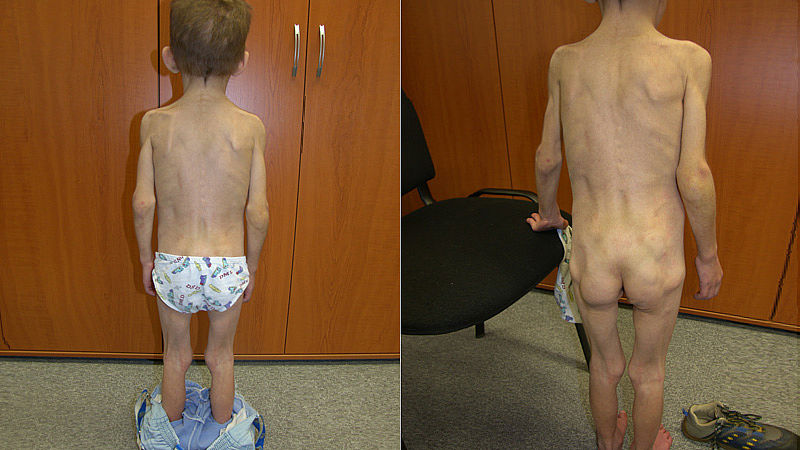 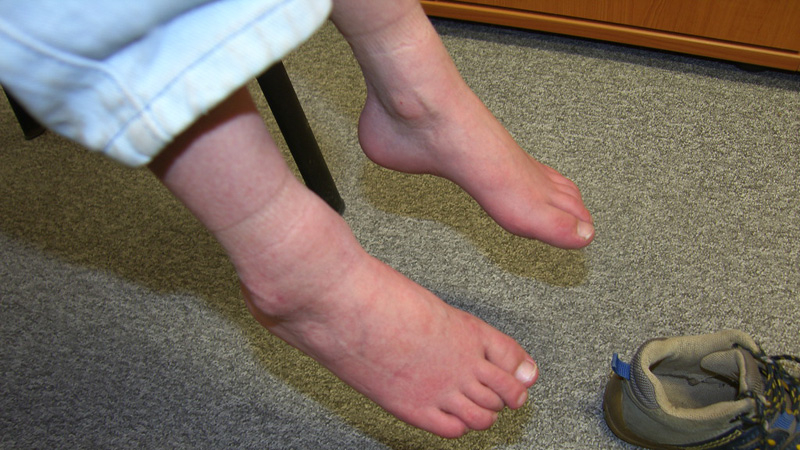 Psychické týrání, zneužívání a zanedbávání
Aktivní formy
nadávky, ponižování, strašení, stres, terorizování, šikana, izolace, agrese

Pasivní formy
nedostatek podnětů, zanedbanost duševní i citová, citová deprivace
Sexuální zneužívání
Aktivní formy
sexuální hry, pohlavní zneužití, ohmatávání, manipulace v oblasti erotogenních zón, znásilnění, incest

Pasivní formy
exhibice, video, foto, audiopornografie, zahrnutí dětí do sexuálních aktivit dospělých
Kauza: Lauren Kavanaugh
USA, Texas
Matka a nevlastní otec
2. ze 6 dětí
Dívka vězněna ve skříni
Zjištěno - 2001
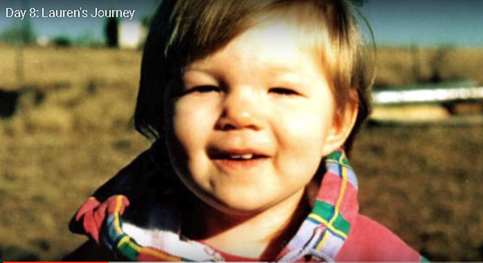 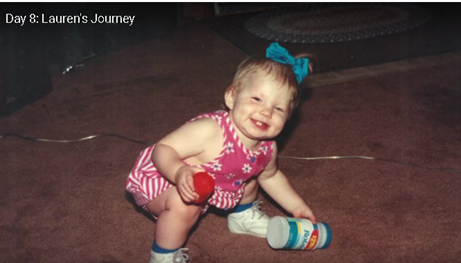 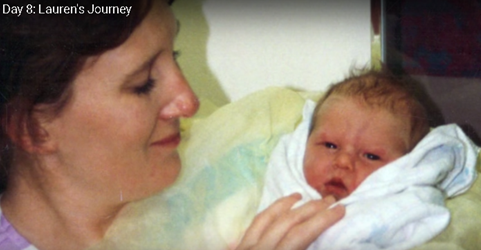 Kauza: Lauren Kavanaugh
Ve 3 letech trest za vzlykání 
uvěznění ve skříní 
délka trestu 5 let
Mučení hladem
mučení jídlem
Pravidelné sexuální zneužívání
Fyzické týrání
pálení cigaretami
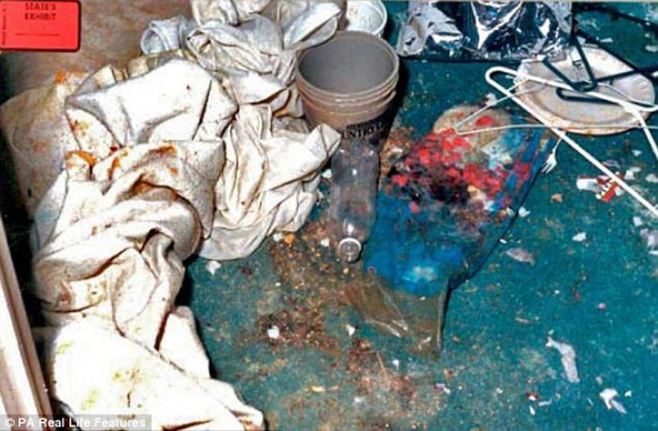 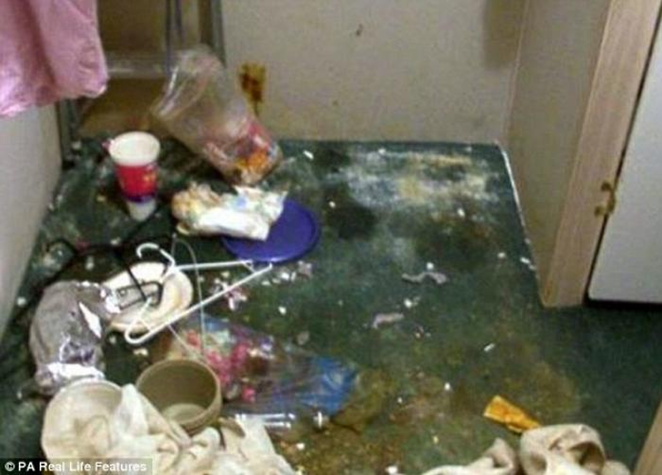 Kauza: Lauren Kavanaugh
V 8 letech - zachráněna
Váha 11 kg
Velká psychická i somatická traumata
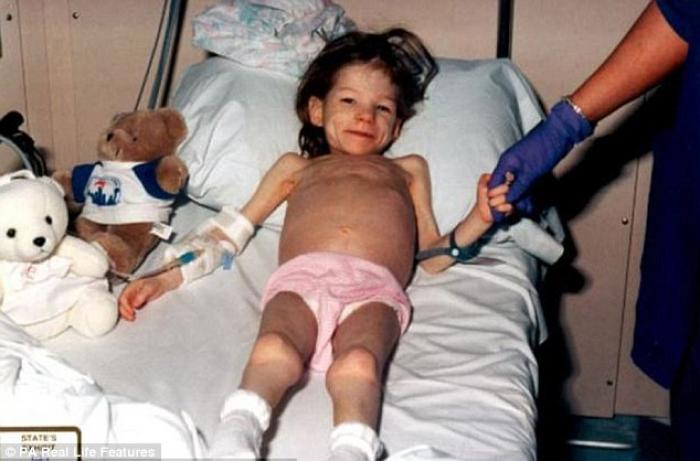 Kauza: Lauren Kavanaugh
Rodiče Lauren
odsouzeni za týrání dítěte
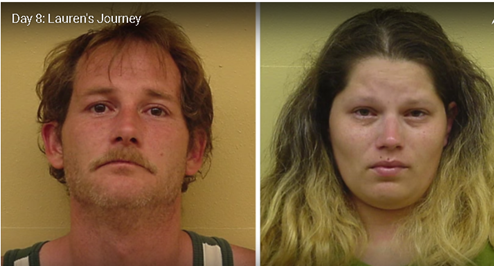 Kauza: Lauren Kavanaugh
Dlouhá léta řešení traumat
Studuje psychologii
Chce pomáhat obětem sy. CAN
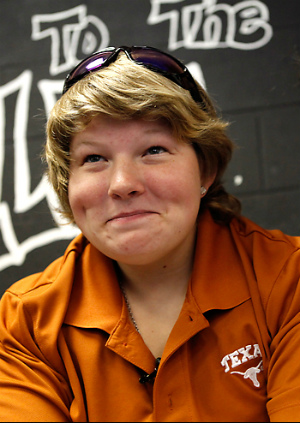 Zvláštní formy
Systémové týrání a zneužívání 
Organizované týrání a zneužívání
Rituální týrání a zneužívání
Münchhausenův syndrom by proxy
Systémové týrání a zneužívání
Nebo také sekundární viktimizace
Po prvním traumatu či poranění dítěte následuje druhé týrání systémem
pro pomoc a ochranu dětí a jejich rodin 
Dětské domovy, pěstounská péče
Necitlivá vyšetření odborníky
Organizované týrání a zneužívání
Dětská prostituce a pornografie 
Obchod s dětmi 
zboží pro sexuální účely
ilegální mezinárodní osvojení
dětská práce …
Kauza: Kuřim
Odpírání stravy a ošacení
Svazování, zavírání do malé místnosti bez oken
Pornografický materiál

Děti svěřeny prarodičům z matčiny strany
Matka – 9 let nepodmíněně
Teta – 10 let nepodmíněně
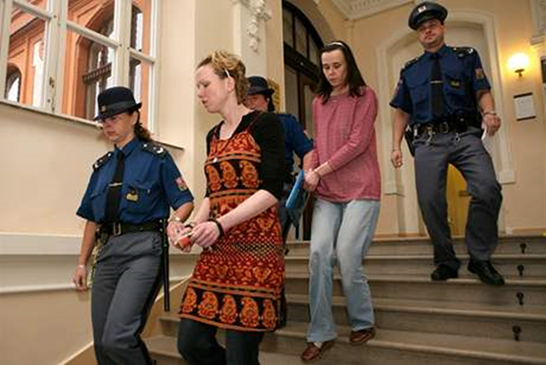 Kauza: Kuřim
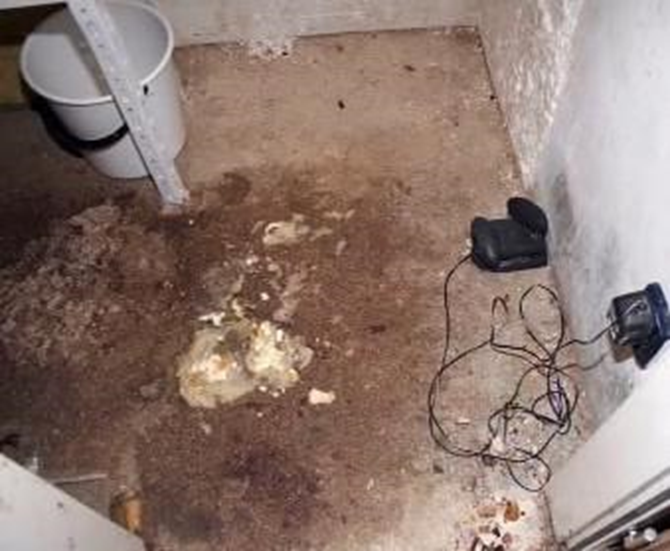 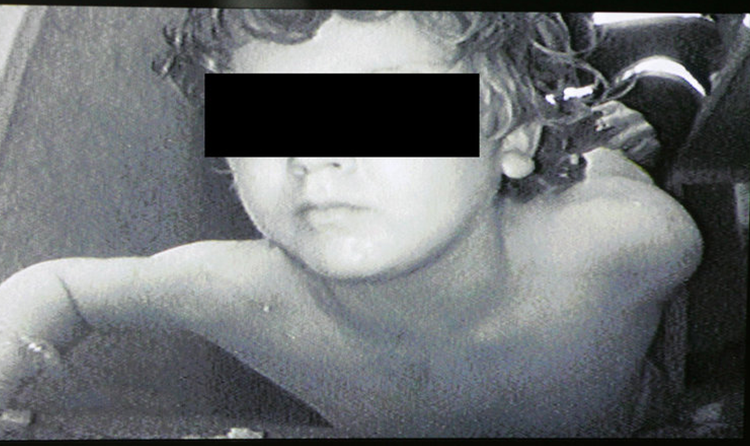 Rituální týrání a zneužívání
Zacházení s dětmi v souvislosti se symboly, které mají náboženskou, magickou či nadpřirozenou charakteristiku 
Součástí organizovaného společenství
sekty
Münchhausenův syndrom by proxy
Münchhausenův syndrom v zastoupení
Postižený předstírá poruchu u závislé osoby
obvykle u dítěte
Podstatné je, že postižená osoba nemá motivaci chorobu předstírat, chorobné je právě ono předstírání
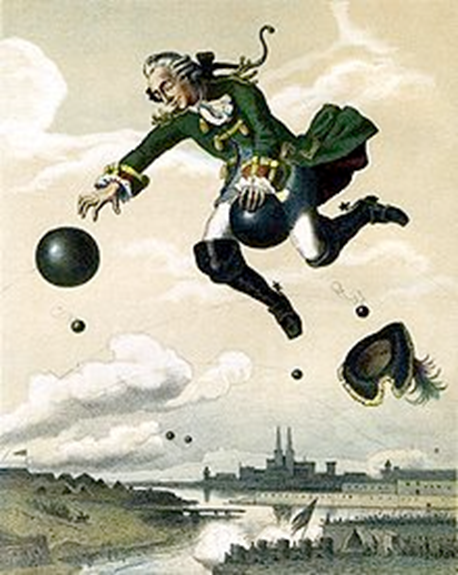 Kauza: Marybeth Tinning
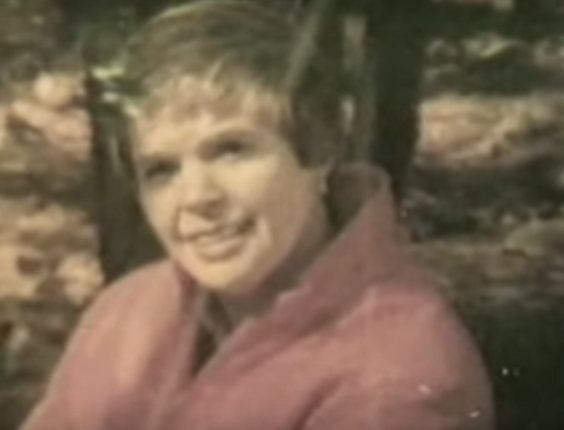 * 1942, USA, stát New York
9. dětí (8 vlastních a 1 adoptované)
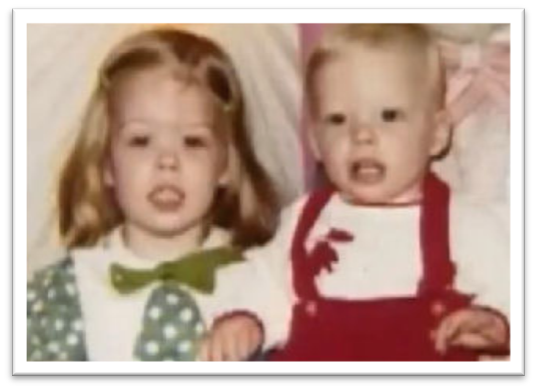 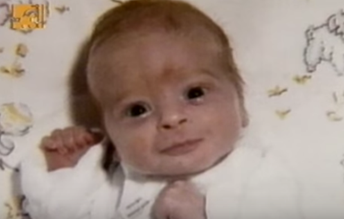 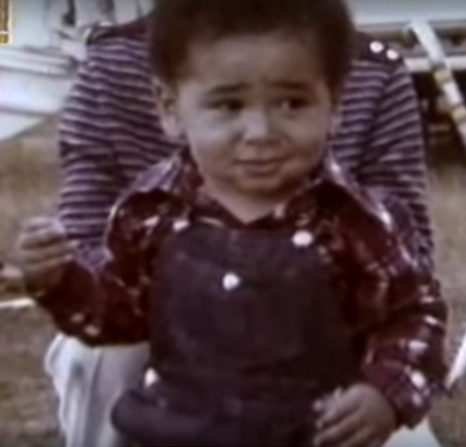 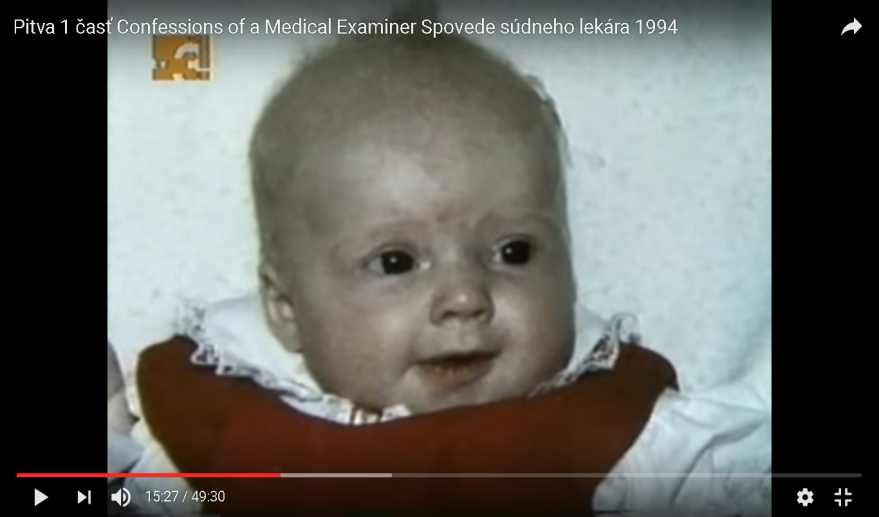 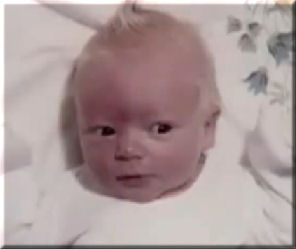 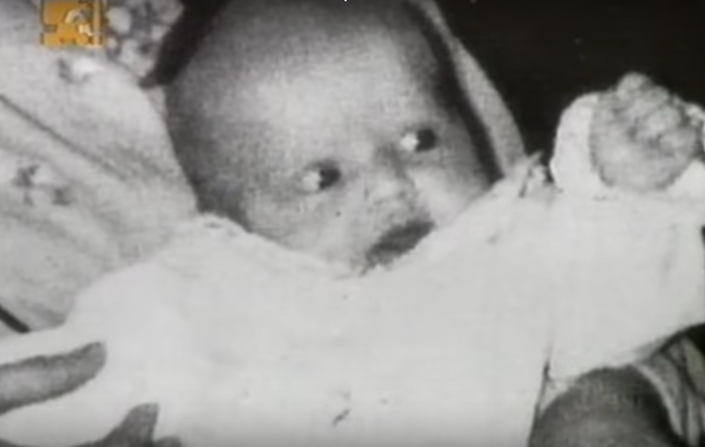 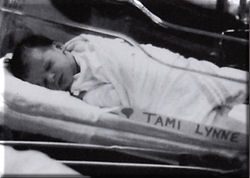 Kauza: Marybeth Tinning
Celkem smrt 9 dětí
Vyšetřování
přiznání 3 vražd
Odsouzení
20 let vězení
Rozvod
Důvod
Upoutání pozornosti na svou osobu
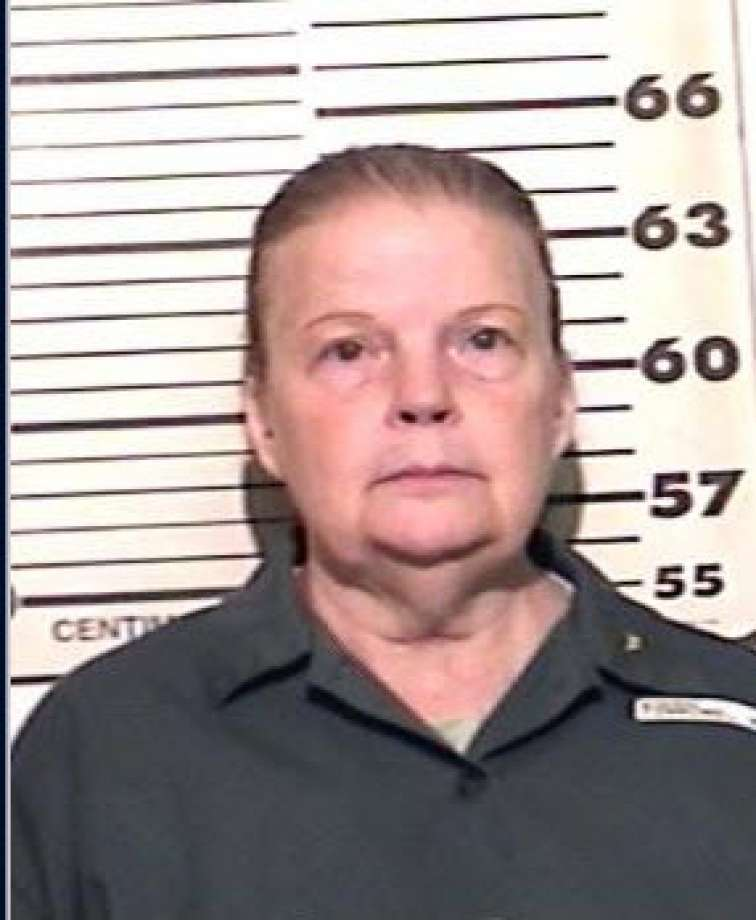 Následky syndromu CAN
Posttraumatická stresová porucha
Somatická poranění
Psychická deprivace a traumatizace
Transgenerační přenos
Kauza: Týrání v „dobré rodině“
Do zařízení pro děti vyžadující okamžitou pomoc
přijata 14letá dívka
Podezření na týrání matkou a otcem
Otec – manažer; Matka - umělkyně 
Postavení dítěte v rodině
Nejstarší dítě ze 3 sourozenců
Důraz na školní prospěch + mnoho zájmových aktivit
Zájem o balet a hru na hudební nástroje
Otec začal dívku fyzicky i sexuálně zneužívat
svazování v garáži, bití kovovou tyčí a zavírání do kufru auta apod. (cca od 13 let)
Kauza: Týrání v „dobré rodině“
Po přijetí do zařízení
Lakrimace, nezájem o kontakt s rodiči jen s prarodiči, rychlá adaptace
Soudní projednávání
Dívka přiznala úmyslnou lež
Důvod nezájem dále pokračovat v baletu
Následně návrat dívky do péče rodičů
Rodinné vztahy jsou nyní silně narušeny
Formy pomoci
Preventivní programy
Vzdělávací programy
Poradenské služby
Krizové služby
Terapeutické služby
CAN syndrom v percepci sociální práce
Sociální pracovník musí vždy pečlivě vyhodnotit situaci rodiny
Zvážit kdy je třeba do rodiny zasáhnout a jakou formou 
Vždy mít na paměti 
nejlepší zájem dítěte 
další fungování rodiny
Děkuji za pozornost